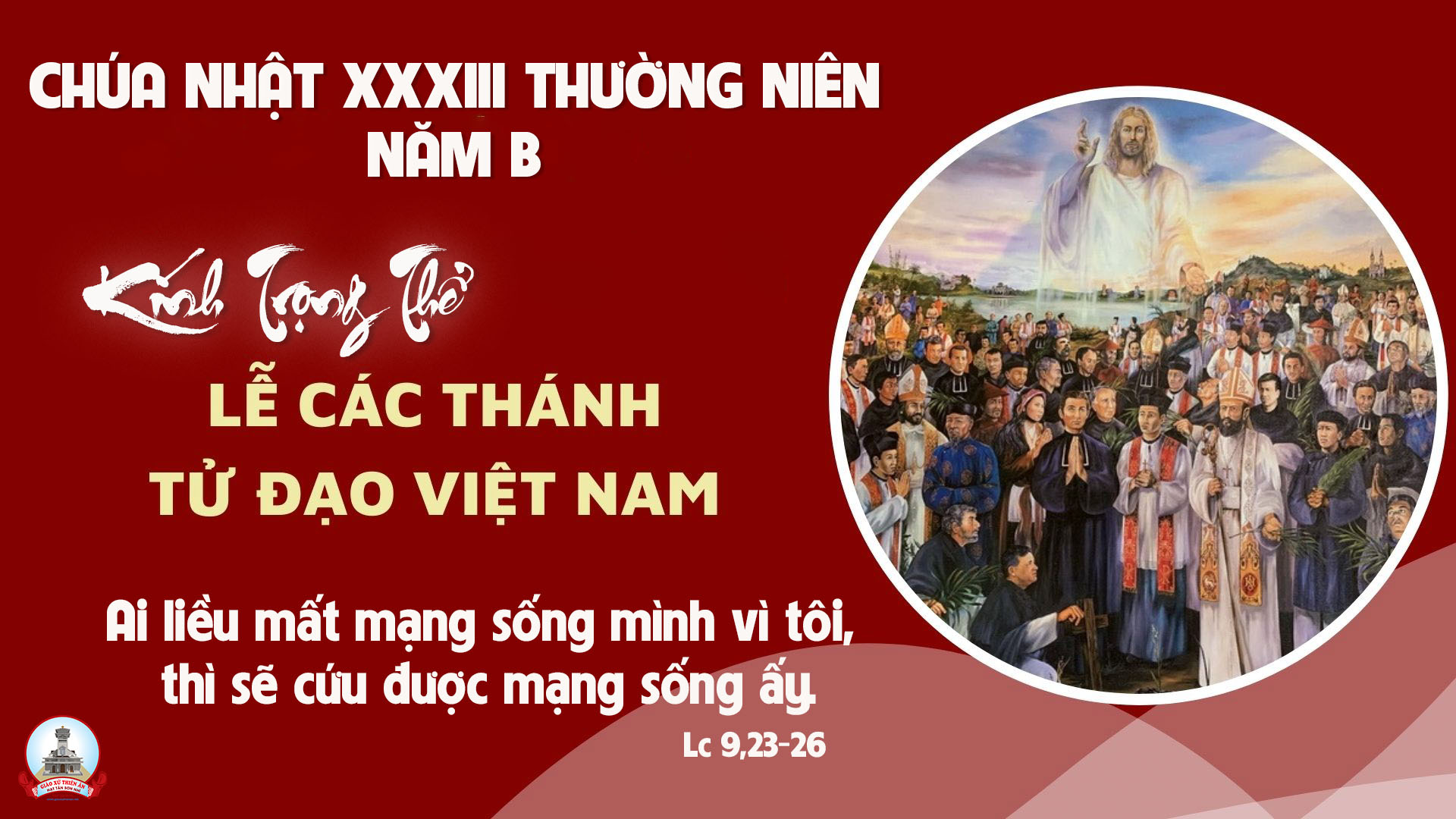 Ca Nhập LễMừng Chư Thánh Việt NamMai Nguyên Vũ
Đk: Trời Việt Nam bao la tưng bừng rộn vang câu ca muôn người mừng khen Chư Thánh Tử Đạo Việt Nam. Ngàn nhịp tim rung lên hân hoan, hòa lời kinh yêu thương ngân vang từ thành đô tới miền quê xa vắng. Nguyện cầu các Thánh hãy chúc phúc nhà Việt Nam trong muôn yêu thương, dìu đoàn con can trường vui tiến lên.
Tk1: Máu kia tuôn thấm đất Lạc Hồng, phát sinh muôn đóa hoa Tin Mừng, khắp quê hương một vườn hoa thắm, xin kính dâng các vị anh hùng.
Đk: Trời Việt Nam bao la tưng bừng rộn vang câu ca muôn người mừng khen Chư Thánh Tử Đạo Việt Nam. Ngàn nhịp tim rung lên hân hoan, hòa lời kinh yêu thương ngân vang từ thành đô tới miền quê xa vắng. Nguyện cầu các Thánh hãy chúc phúc nhà Việt Nam trong muôn yêu thương, dìu đoàn con can trường vui tiến lên.
Tk2: Phút đau thương sẽ mau phai tàn, phúc vinh quang Chúa ban Thiên đàng, sáng trên tay là cành vạn tuế, môi hát vang khúc ca khải hoàn.
Đk: Trời Việt Nam bao la tưng bừng rộn vang câu ca muôn người mừng khen Chư Thánh Tử Đạo Việt Nam. Ngàn nhịp tim rung lên hân hoan, hòa lời kinh yêu thương ngân vang từ thành đô tới miền quê xa vắng. Nguyện cầu các Thánh hãy chúc phúc nhà Việt Nam trong muôn yêu thương, dìu đoàn con can trường vui tiến lên.
Tk3: Hãy nêu cao tấm gương can trường, sống đức tin khó nguy coi thường, lưỡi gươm vung lòng không nao núng, trang sử hùng thắm tươi máu hồng.
Đk: Trời Việt Nam bao la tưng bừng rộn vang câu ca muôn người mừng khen Chư Thánh Tử Đạo Việt Nam. Ngàn nhịp tim rung lên hân hoan, hòa lời kinh yêu thương ngân vang từ thành đô tới miền quê xa vắng. Nguyện cầu các Thánh hãy chúc phúc nhà Việt Nam trong muôn yêu thương, dìu đoàn con can trường vui tiến lên.
KINH VINH DANH
Ca Lên Đi 2
KINH VINH DANH
Chủ tế: Vinh danh Thiên Chúa trên các tầng trời. Và bình an dưới thế, bình an dưới thế cho người thiện tâm.
Chúng con ca ngợi Chúa. Chúng con chúc tụng Chúa. Chúng con thờ lạy Chúa. Chúng con tôn vinh Chúa. Chúng con cảm tạ Chúa vì vinh quang cao cả Chúa.
Lạy Chúa là Thiên Chúa, là Vua trên trời, là Chúa Cha toàn năng. Lạy Con Một Thiên Chúa, Chúa Giê-su Ki-tô.
Lạy Chúa là Thiên Chúa, là Chiên Thiên Chúa, là Con Đức Chúa Cha. Chúa xoá tội trần gian, xin thương, xin thương, xin thương xót chúng con.
Chúa xoá tội trần gian, Xin nhận lời chúng con cầu khẩn. Chúa ngự bên hữu Đức Chúa Cha, xin thương, xin thương, xin thương xót chúng con.
Vì lạy Chúa Giê-su Ki-tô, chỉ có Chúa là Đấng Thánh, chỉ có Chúa là Chúa, chỉ có Chúa là Đấng Tối Cao, cùng Đức Chúa Thánh Thần trong vinh quang Đức Chúa Cha. A-men. A-men.
Thánh Vịnh 125Chúa Nhật XXXIII Thường NiênNăm ACác Thánh Tử Đạo Việt NamLm. Kim Long04 Câu
Đk: Ai nghẹn ngào ra đi gieo giống, mùa gặt sau khấp khởi mừng.
Tk1: Từ Si-on khi được Chúa dẫn về, ta ngỡ ngàng tựa trong giấc mơ. Tiếng cười rộn rã đôi môi, lời hoan ca vang rền cửa miệng.
Đk: Ai nghẹn ngào ra đi gieo giống, mùa gặt sau khấp khởi mừng.
Tk2: Này chư dân to nhỏ với nhau rằng: Ôi Chúa làm việc bao lớn lao. Chúa làm việc lớn lao thay, và ta nay vui mừng đầy tràn.
Đk: Ai nghẹn ngào ra đi gieo giống, mùa gặt sau khấp khởi mừng.
Tk3: Nguyện anh em lao tù Chúa đưa về, như suối cạn miền Nam đón mưa. Lúc này buồn bã đi gieo, mùa mai sau vui mừng hái gặt.
Đk: Ai nghẹn ngào ra đi gieo giống, mùa gặt sau khấp khởi mừng.
Tk4: Họ ra đi, đi mà đẫm châu lệ, gieo vãi từng hạt ươm giống đây. Lúc về, về sẽ reo vui, và trên vai mang nặng lúa vàng.
Đk: Ai nghẹn ngào ra đi gieo giống, mùa gặt sau khấp khởi mừng.
Alleluia - Alleluia:
Phúc cho ai chịu bách hại vì chính đạo, vì Nước Trời là của họ.
Alleluia …
KINH TIN KÍNH
Tôi tin kính một Thiên Chúa là Cha toàn năng, Đấng tạo thành trời đất, muôn vật hữu hình và vô hình.
Tôi tin kính một Chúa Giêsu Kitô, Con Một Thiên Chúa, Sinh bởi Đức Chúa Cha từ trước muôn đời.
Người là Thiên Chúa bởi Thiên Chúa, Ánh Sáng bởi Ánh Sáng, Thiên Chúa thật bởi Thiên Chúa thật,
được sinh ra mà không phải được tạo thành, đồng bản thể với Đức Chúa Cha: nhờ Người mà muôn vật được tạo thành.
Vì loài người chúng ta và để cứu độ chúng ta, Người đã từ trời xuống thế.
Bởi phép Đức Chúa Thánh Thần, Người đã nhập thể trong lòng Trinh Nữ Maria, và đã làm người.
Người chịu đóng đinh vào thập giá vì chúng ta, thời quan Phongxiô Philatô; Người chịu khổ hình và mai táng, ngày thứ ba Người sống lại như lời Thánh Kinh.
Người lên trời, ngự bên hữu Đức Chúa Cha, và Người sẽ lại đến trong vinh quang để phán xét kẻ sống và kẻ chết, Nước Người sẽ không bao giờ cùng.
Tôi tin kính Đức Chúa Thánh Thần là Thiên Chúa và là Đấng ban sự sống, Người bởi Đức Chúa Cha và Đức Chúa Con mà ra,
Người được phụng thờ và tôn vinh cùng với Đức Chúa Cha và Đức Chúa Con: Người đã dùng các tiên tri mà phán dạy.
Tôi tin Hội Thánh duy nhất thánh thiện công giáo và tông truyền.
Tôi tuyên xưng có một Phép Rửa để tha tội. Tôi trông đợi kẻ chết sống lại và sự sống đời sau. Amen.
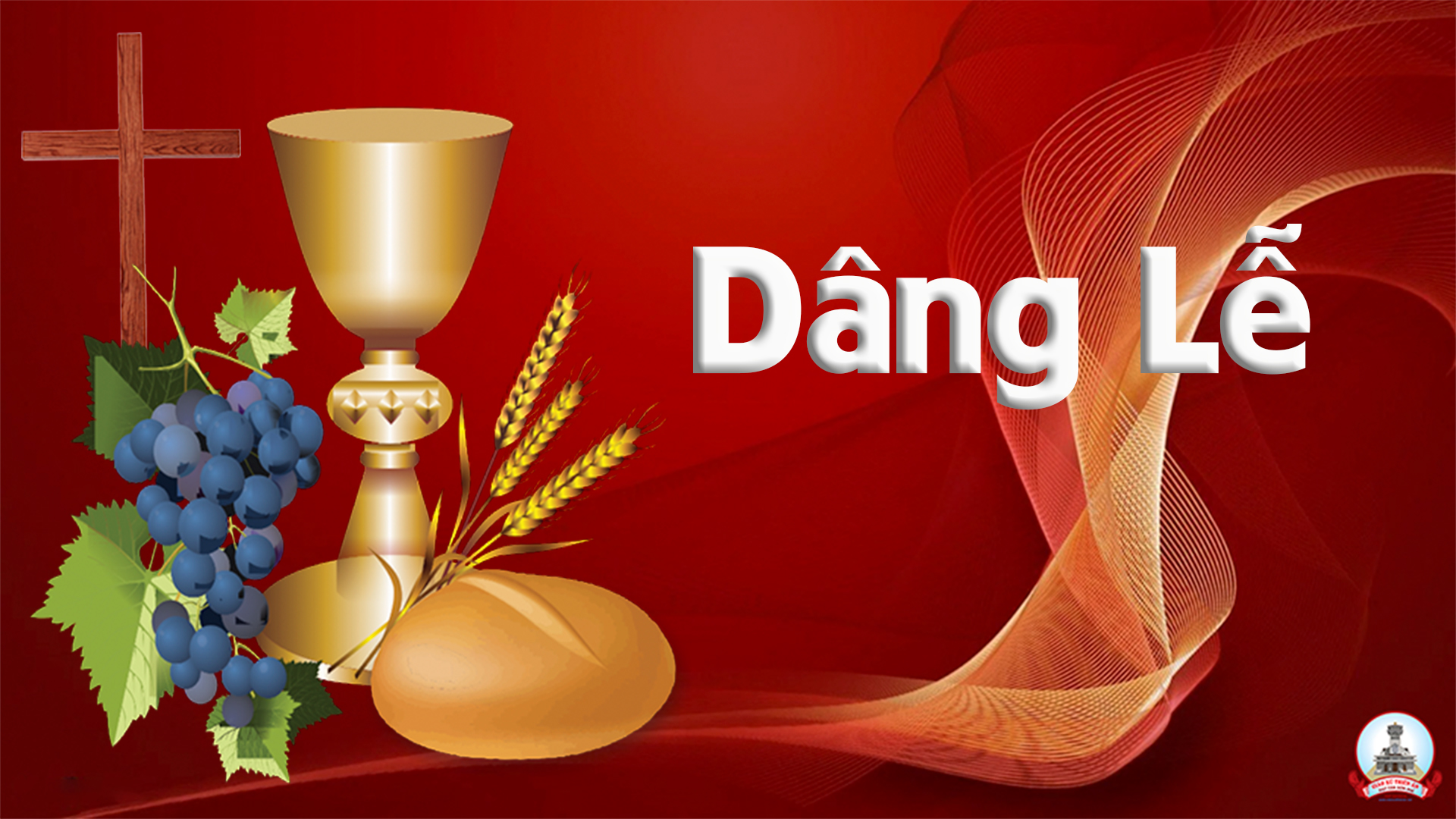 Niềm Tin Kiêu HùngMi Trầm
Tk1: Xin dâng lên niềm tin của người dân Việt. Qua bao thăng trầm niềm tin kiêu hùng oanh liệt. Đầu rơi máu đổ là lễ dâng trước tòa Thiên Chúa nhuộm thắm trên muôn ngàn đồng lúa làm trổ sinh bông hạt đầu mùa.
Đk: Xin dâng lên niềm tin kiêu hùng của các Thánh Tử Đạo Việt Nam luôn sáng tươi huy hoàng. Xin dâng lên niềm tin kiêu hùng của các Thánh Tử Đạo Việt Nam luôn sáng ngời vinh quang.
Tk2: Như lúa miến nghiền tan trở thành bánh này. Các Thánh Tử Đạo vượt qua muôn nghìn đắng cay. Niềm tin kiên vững lòng vẫn luôn trung thành với Chúa làm sáng lên Tin Mừng đạo Chúa người khắp nơi ca tụng từ xưa.
Đk: Xin dâng lên niềm tin kiêu hùng của các Thánh Tử Đạo Việt Nam luôn sáng tươi huy hoàng. Xin dâng lên niềm tin kiêu hùng của các Thánh Tử Đạo Việt Nam luôn sáng ngời vinh quang.
Tk3:  Hôm nay đây trần gian vẫn đầy gánh nặng. Văn minh nhân loại tự do con người bủa giăng. Vượt bao cám dỗ như that qua muôn ngàn going tố, lòng tín trung ghi tạc đây đó Nhà Chúa Cha chính nơi hẹn hò.
Đk: Xin dâng lên niềm tin kiêu hùng của các Thánh Tử Đạo Việt Nam luôn sáng tươi huy hoàng. Xin dâng lên niềm tin kiêu hùng của các Thánh Tử Đạo Việt Nam luôn sáng ngời vinh quang.
Ca Nguyện Hiệp LễAi Tuyên Xưng TaKim Long
Đk: Ai tuyên xưng Ta trước mặt người đời, Ta tuyên xưng nó trước mặt Cha Ta. Ai liều mạng sống vì Ta sẽ được hằng sống trên trời.
Tk1: Dù ngục tối hay cùm gông, dù thịt nát hay rục xương, nguyện một lòng tín trung. Lời thề quyết ghi lòng son, phụng thờ Chúa vuông phận con sợ gì ngàn khốn cùng.
Đk: Ai tuyên xưng Ta trước mặt người đời, Ta tuyên xưng nó trước mặt Cha Ta. Ai liều mạng sống vì Ta sẽ được hằng sống trên trời.
Tk2: Dù lợi thú luôn rủ rê, dù người thế nay cười chê, dù cực hình thảm thê. Một lòng vững tin nào ngơi vẹn thề dẫu cho đầu rơi phụng thờ một Chúa Trời.
Đk: Ai tuyên xưng Ta trước mặt người đời, Ta tuyên xưng nó trước mặt Cha Ta. Ai liều mạng sống vì Ta sẽ được hằng sống trên trời.
Tk3: Ngày cùng khốn sẽ lần qua và hạnh phúc sẽ nở hoa ngời rạng ngời khắp nơi. Ngày nào bước đi lệ sa, rầy về sướng vui hòa ca nhận sản nghiệp Nước Trời.
Đk: Ai tuyên xưng Ta trước mặt người đời, Ta tuyên xưng nó trước mặt Cha Ta. Ai liều mạng sống vì Ta sẽ được hằng sống trên trời.
Ca Kết LễLòng Trung NghĩaNguyễn Bang Hanh
Tk1: Hồi chiêng dứt tiếng đầu rơi chốn pháp trường. Hồn thiêng lâng lâng về thiên quốc xa vời. Từ nay thôi những ngày tân khổ u buồn, về quê phúc vinh hưởng nhan Chúa muôn đời.
Đk: Muôn vàn đau đớn nay đã theo ngày tháng trôi. Hy sinh vì lòng tin son sắt giữ câu đoan nguyền. Hết tình trung tín lao khổ không hề dám phai. Giữ tấm lòng hiếu trung lời thề xưa lẽ nào quên.
Tk2: Nhẹ quên đau thương bền vững tấm can trường. Ngày đêm khấn ước chờ dâng trái tim nồng. Lòng trung nghĩa ấy nghìn thu sáng tưng bừng. Ngàn năm chiếu soi vì in vết huy hoàng.
Đk: Muôn vàn đau đớn nay đã theo ngày tháng trôi. Hy sinh vì lòng tin son sắt giữ câu đoan nguyền. Hết tình trung tín lao khổ không hề dám phai. Giữ tấm lòng hiếu trung lời thề xưa lẽ nào quên.